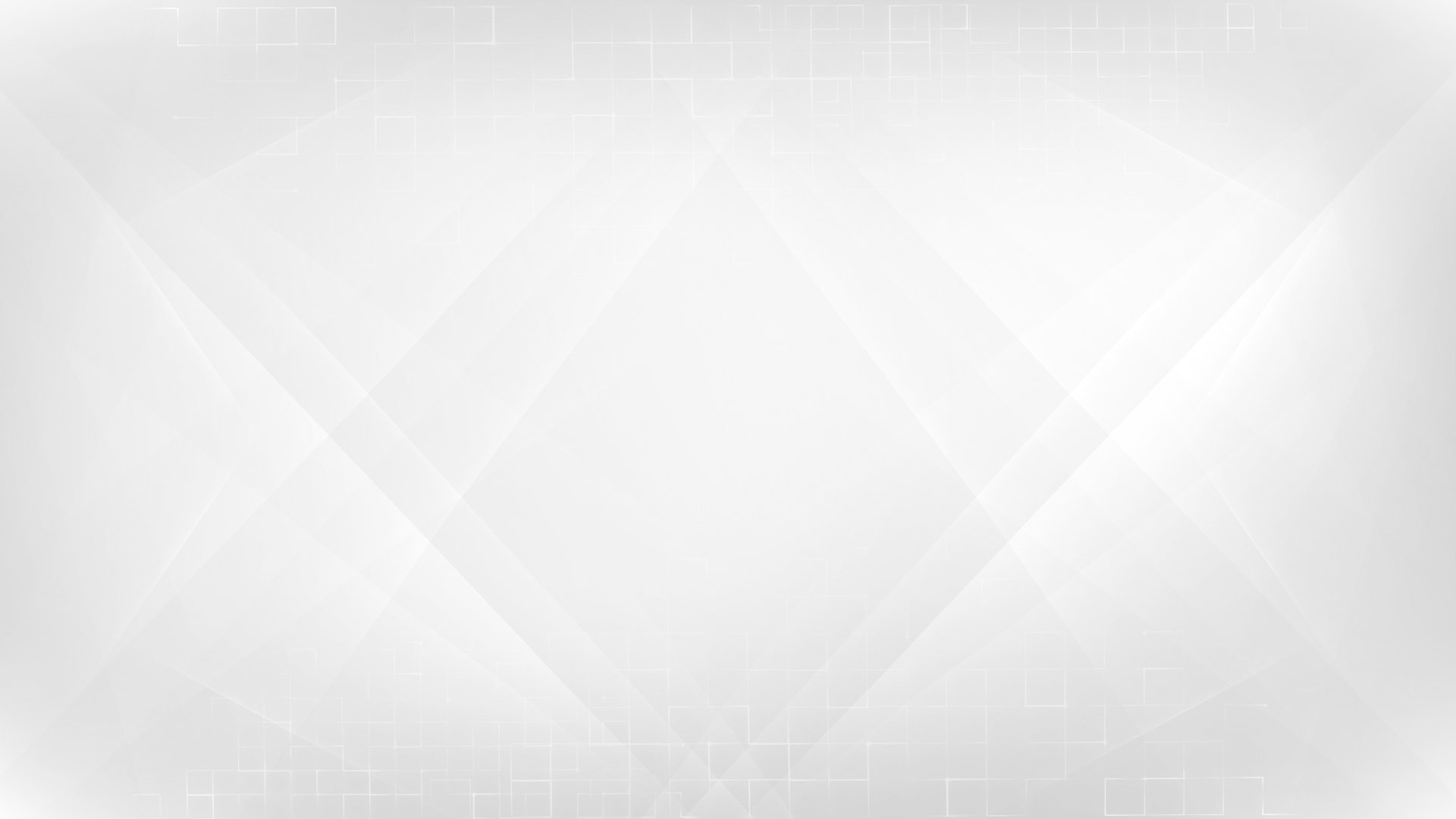 Муниципальное бюджетное дошкольное образовательное учреждение «Детский сад №6 «Автошка» города Димитровграда Ульяновской области
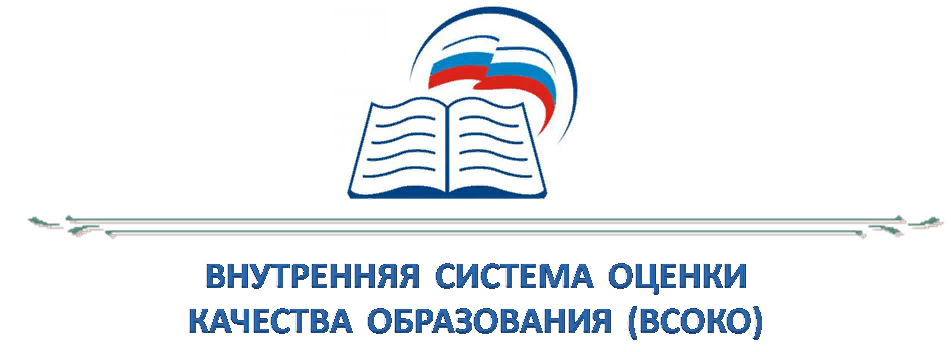 Подготовила: педагог-психолог первой квалификационной категории
Гусарова Джамиля Физулиевна
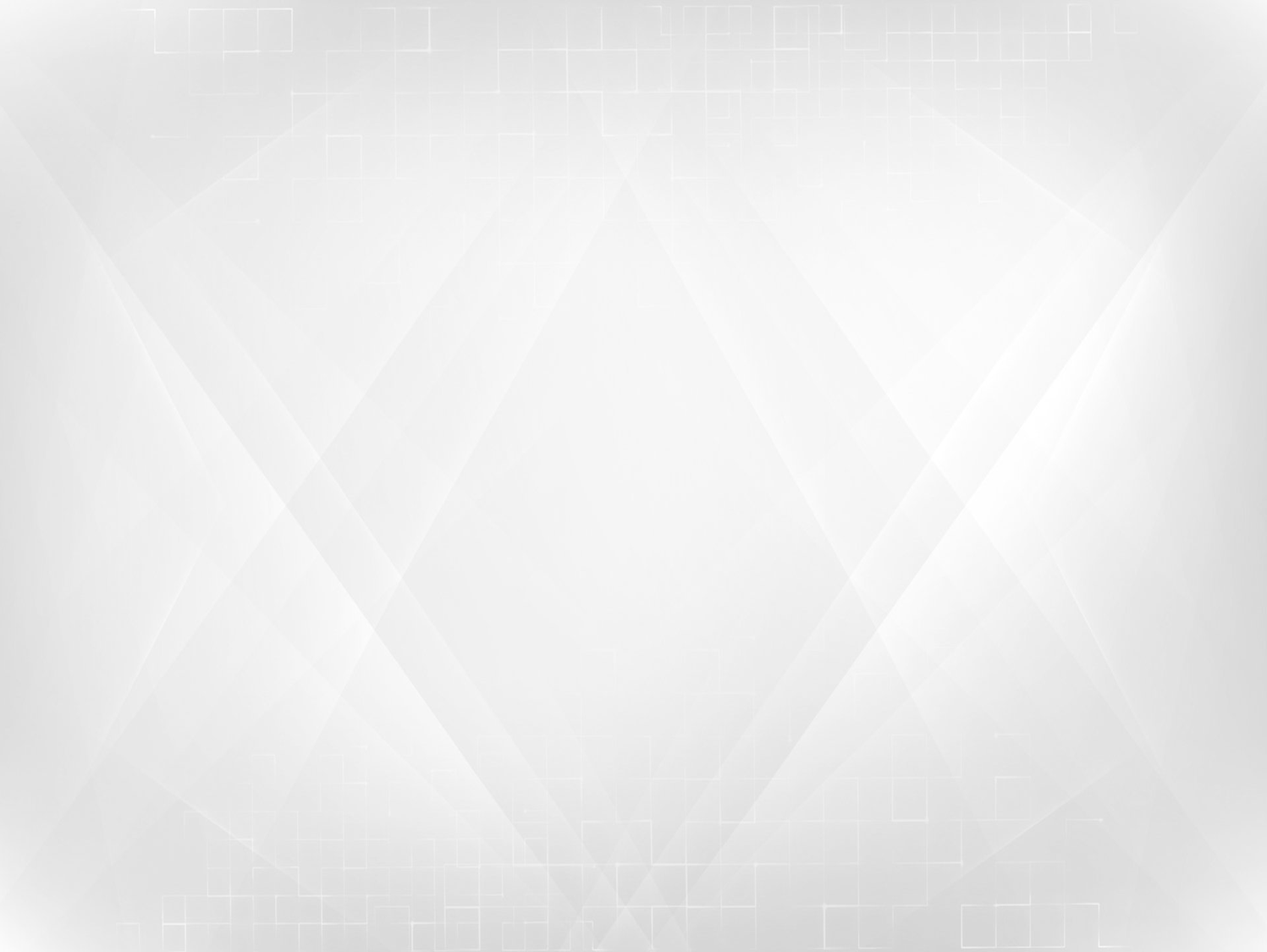 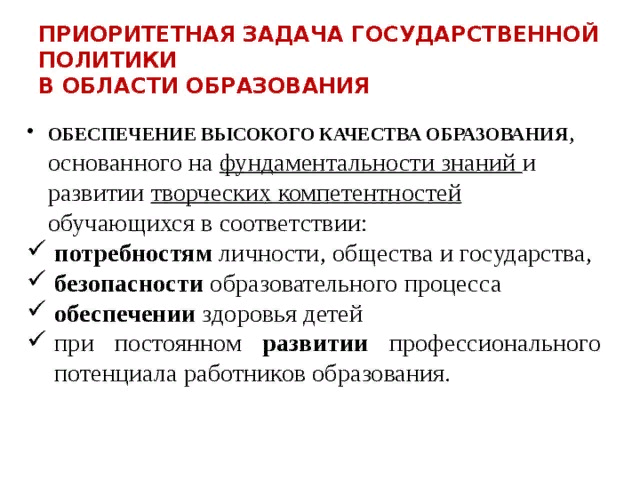 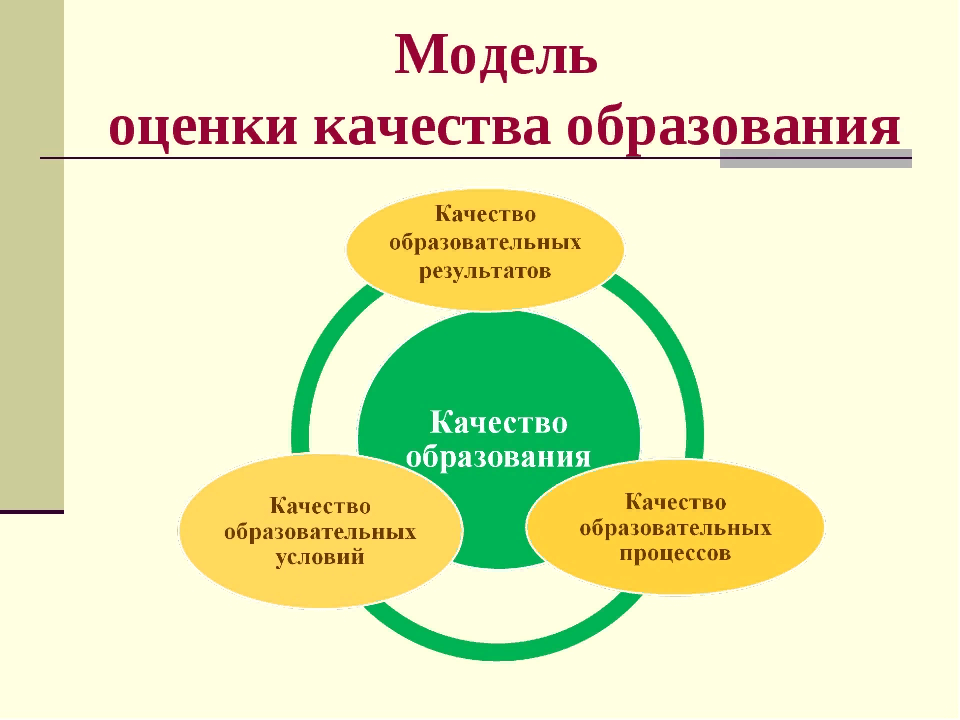 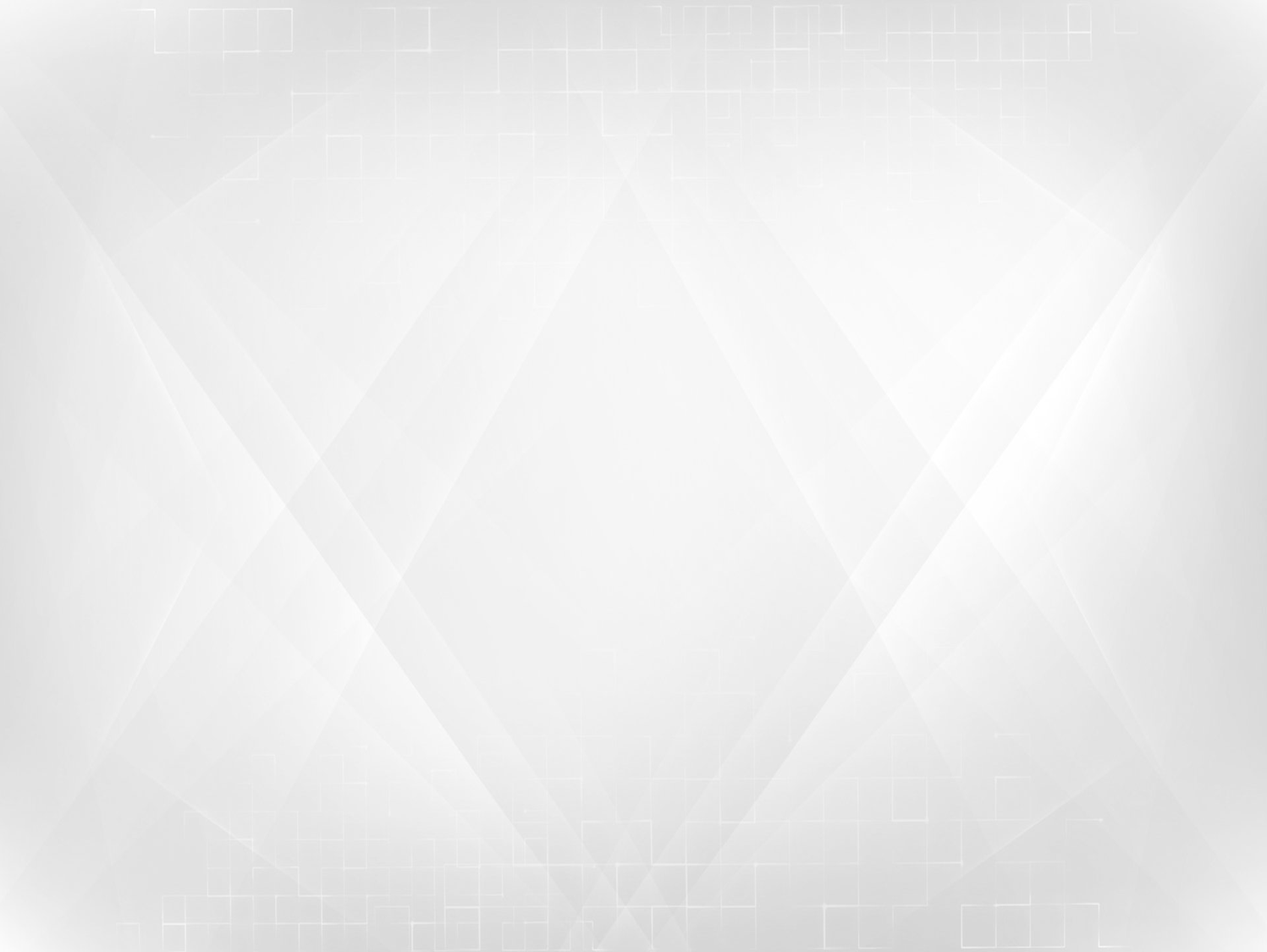 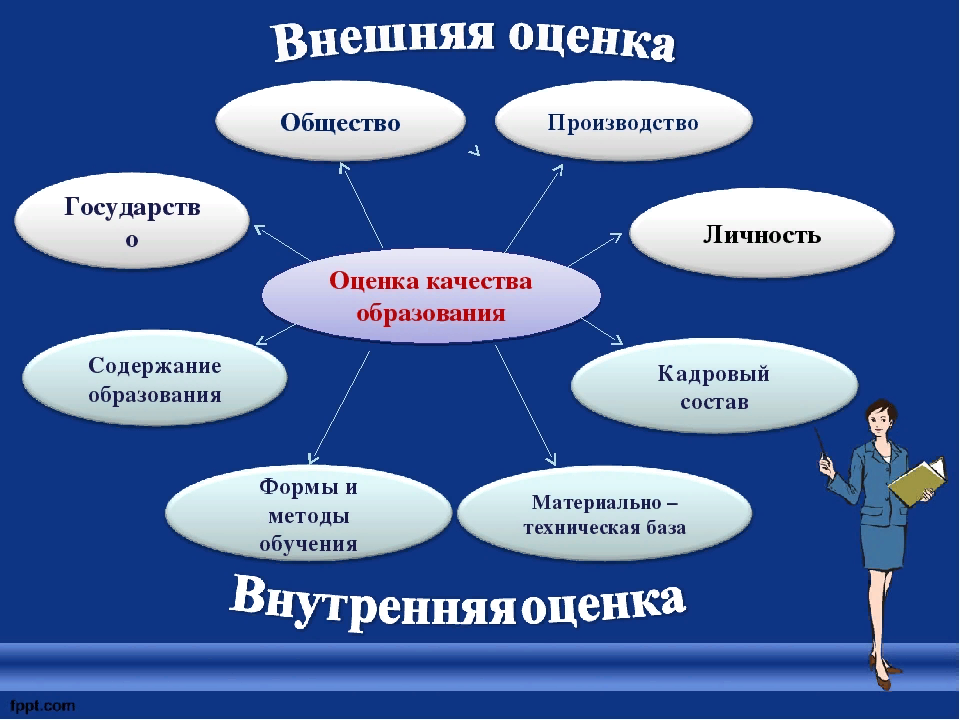 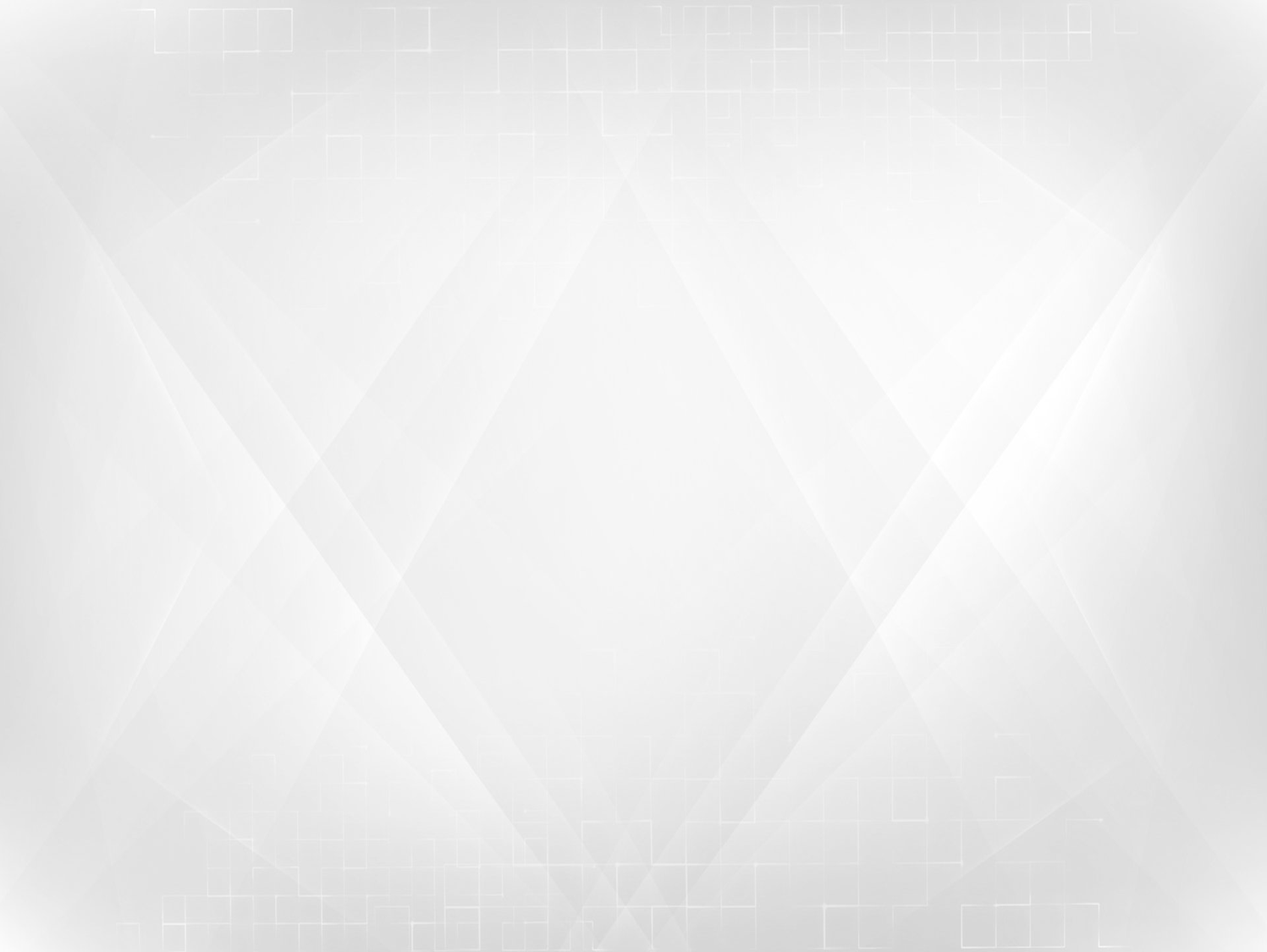 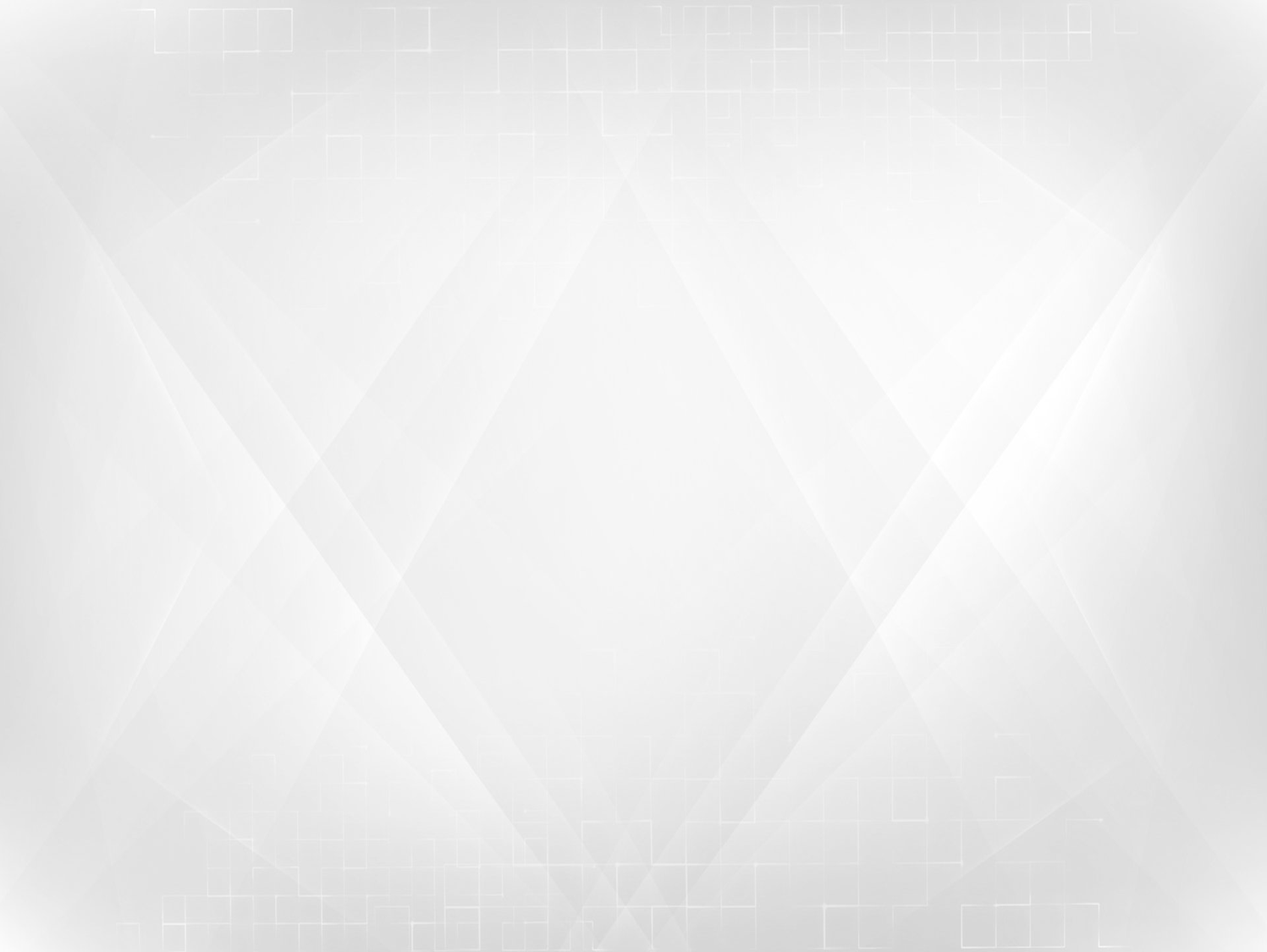 Ценностные ориентиры в работе педагога-психолога:1.	Возможность удовлетворения потребности семьи и ребёнка в услугах дошкольных организаций. 2.	Сохранение самоценности дошкольного детства, обеспечение благополучия ребёнка, его комфортного пребывания в детском саду. 3.	Ориентированность дошкольной организации на сохранение здоровья ребёнка, необходимую коррекцию недостатков развития. 4.	Направленность на достижение успешности ребёнка на следующей ступени образования. 5.	Выбор образовательных программ и их научно-методическое сопровождение. 6.	Рост профессионального мастерства педагогических кадров.
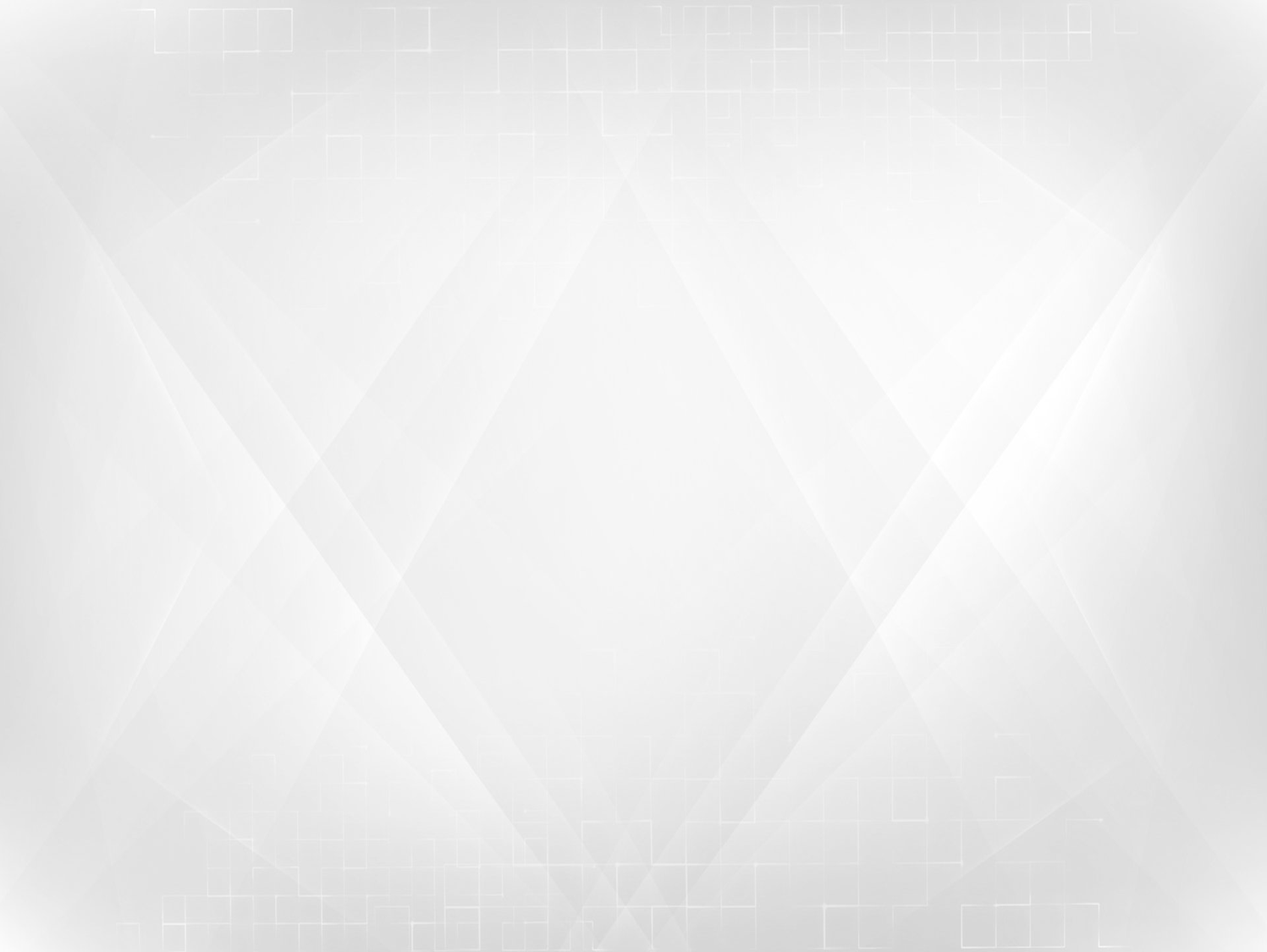 Возможность удовлетворения потребности семьи и ребёнка в услугах дошкольных организаций. Доступность в услугах педагога-психолога.
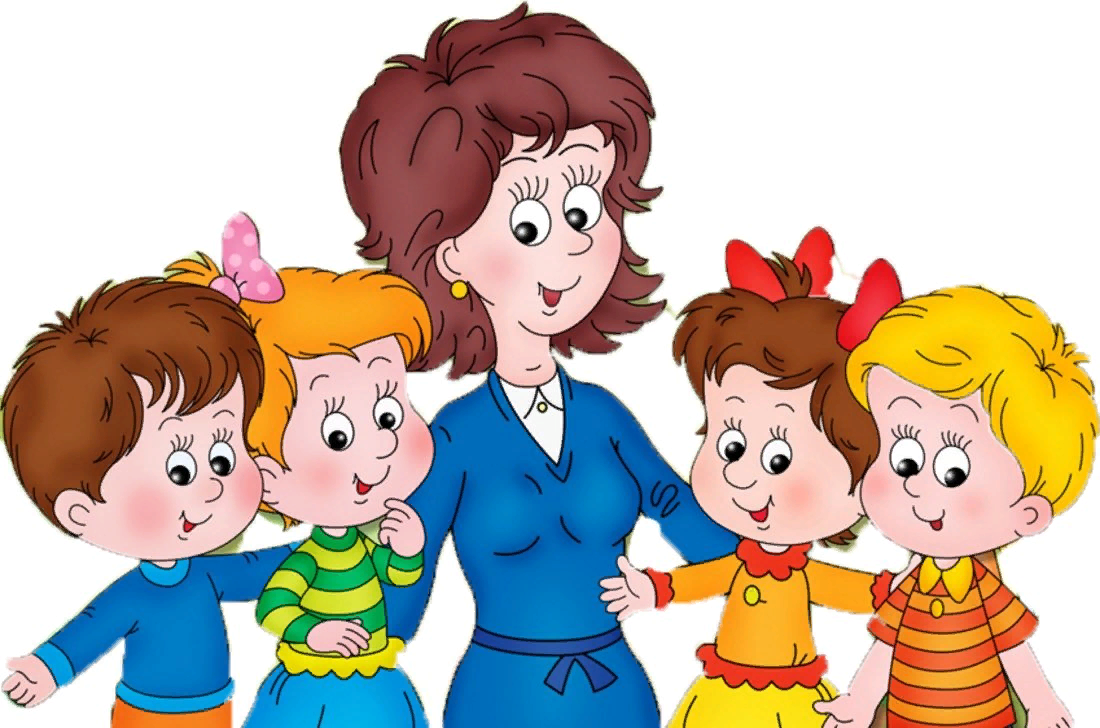 Сохранение самоценности дошкольного детства, обеспечение благополучия ребёнка, его комфортного пребывания в детском саду. •	Осуществление индивидуального подхода, наблюдение за эмоциональным состоянием ребёнка с первых дней пребывания в ДОУ. В случае проявления негативных эмоций проводится диагностика: Тест тревожности (авт. Р. Тэммл,  М. Дорки, В. Амен);Методика «Кактус»    (авт. Панфилова М.А.);Проективная методика  «Расскажи историю»   (авт. Махортова Г.Х.);Методика «Азбука  настроений»;Детский     апперцептивный      тест – САТ;Проективная методика «Несуществующее     животное»;Проективная методика «Моя семья»;Цветовой тест М. Люшера;Опросник на выявление страхов Захарова А.И.•	 Коррекционная работа строится на основе данных диагностики с тревожными, агрессивными, замкнутыми детьми и т.д.•	Создание благоприятных условий для полноценного развития ребёнка.  •	Консультирование родителей и педагогов для повышения психологической компетенции.
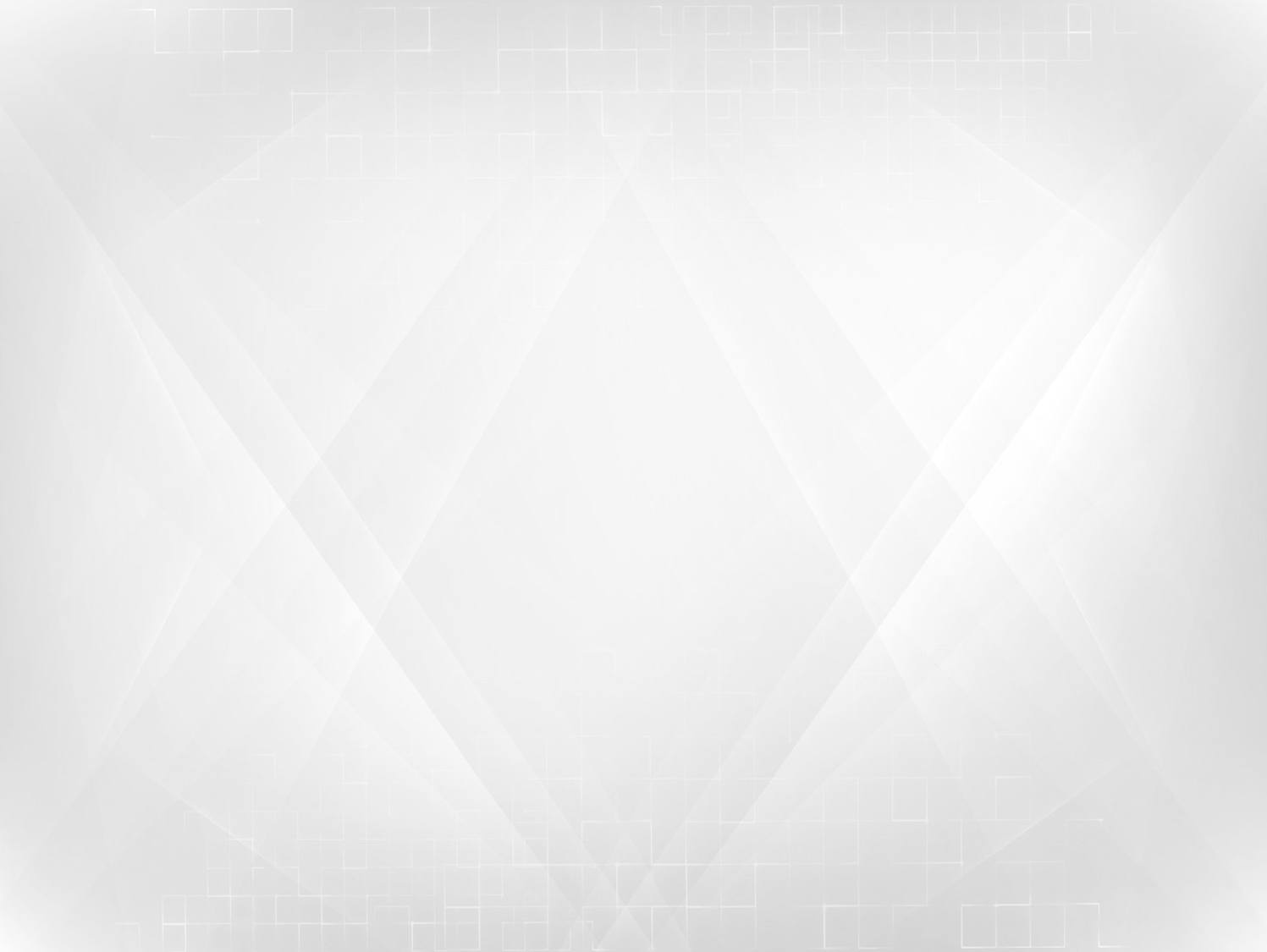 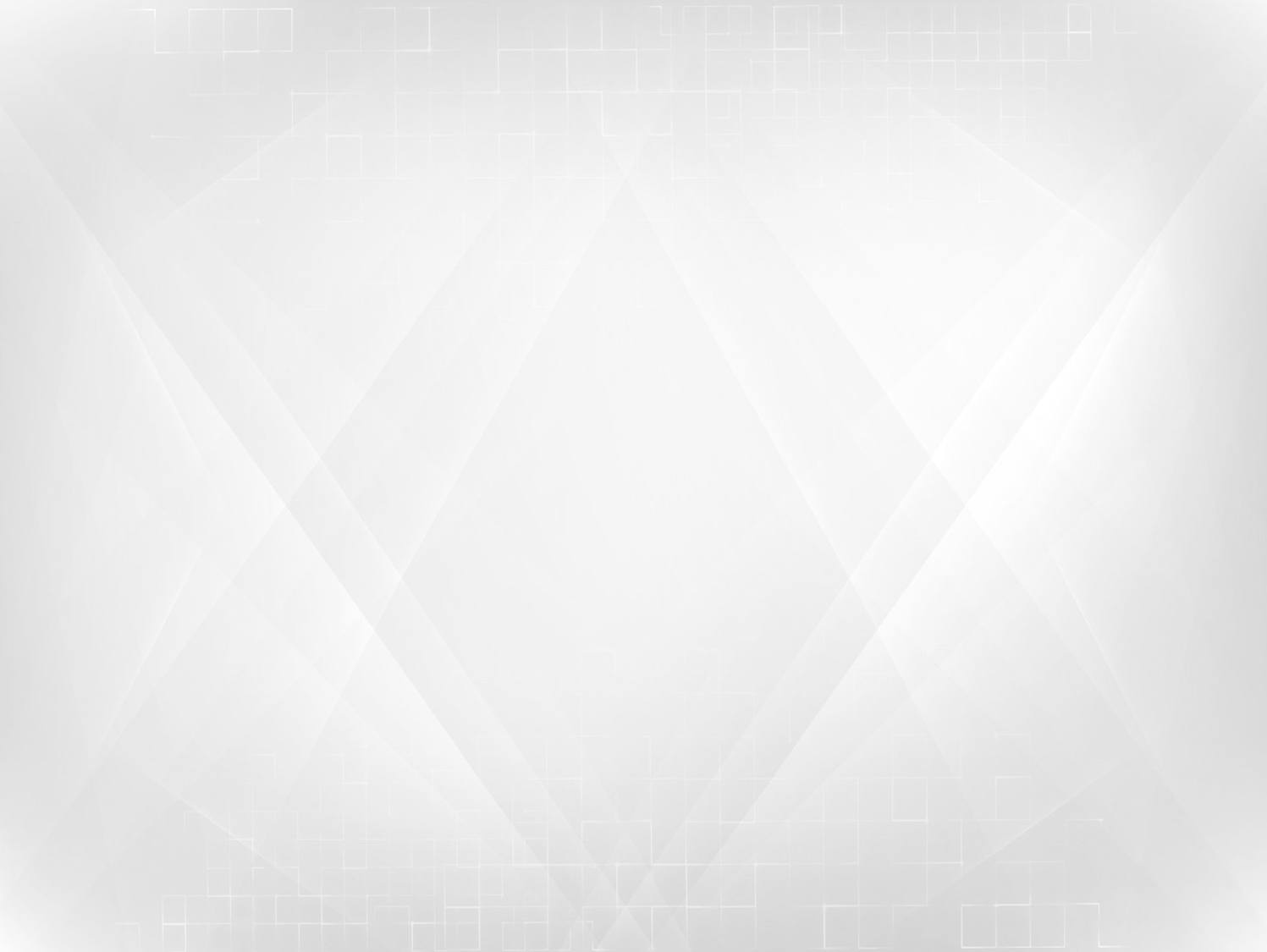 Ориентированность дошкольной организации на сохранение здоровья ребёнка, необходимую коррекцию недостатков развития. •	Внедрение в работу здровьесберегающих технологий: элементы дыхательной гимнастики, упражнения на развитие психофизической регуляции, упражнения на развитие двигательной координации, релаксации, рефлексии. •	Проведение входной и итоговой диагностики в старшей и подготовительной группе и выявление детей с низким уровнем развития для осуществления коррекционно-развивающих занятий. •	Выявление детей для прохождения ППК и определения их дальнейшего образовательного маршрута.
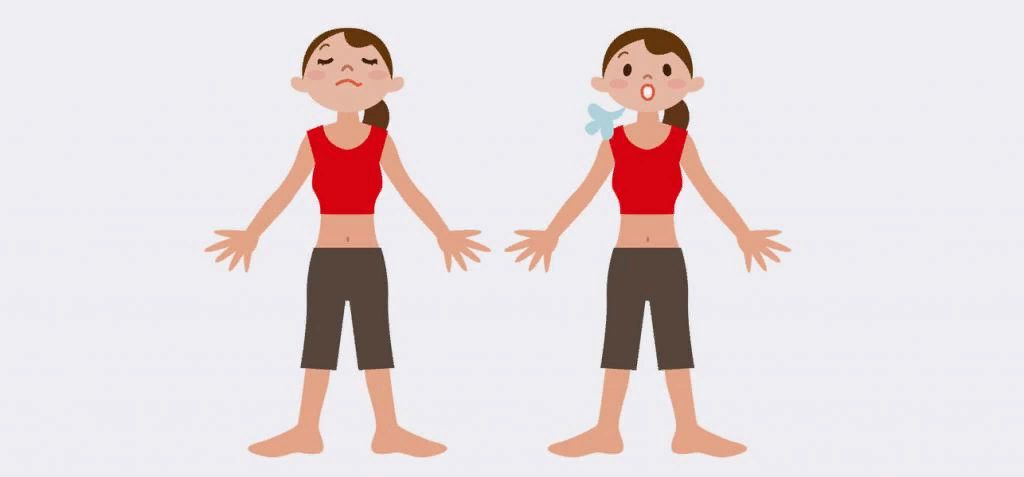 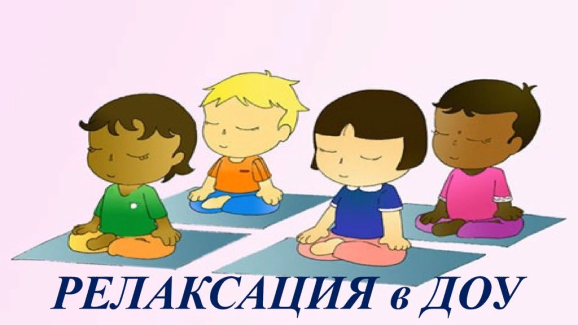 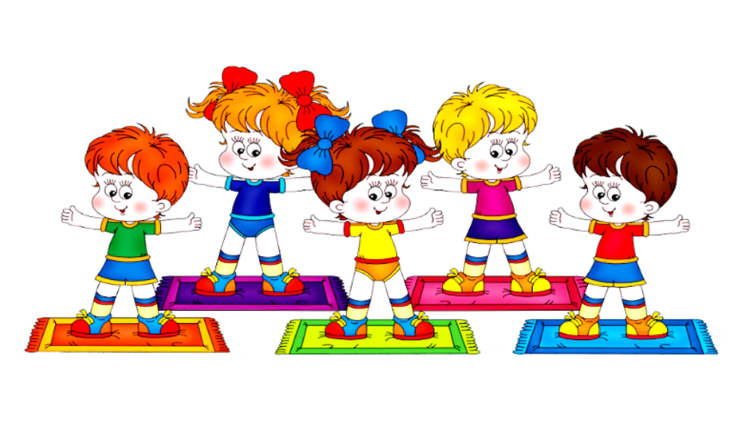 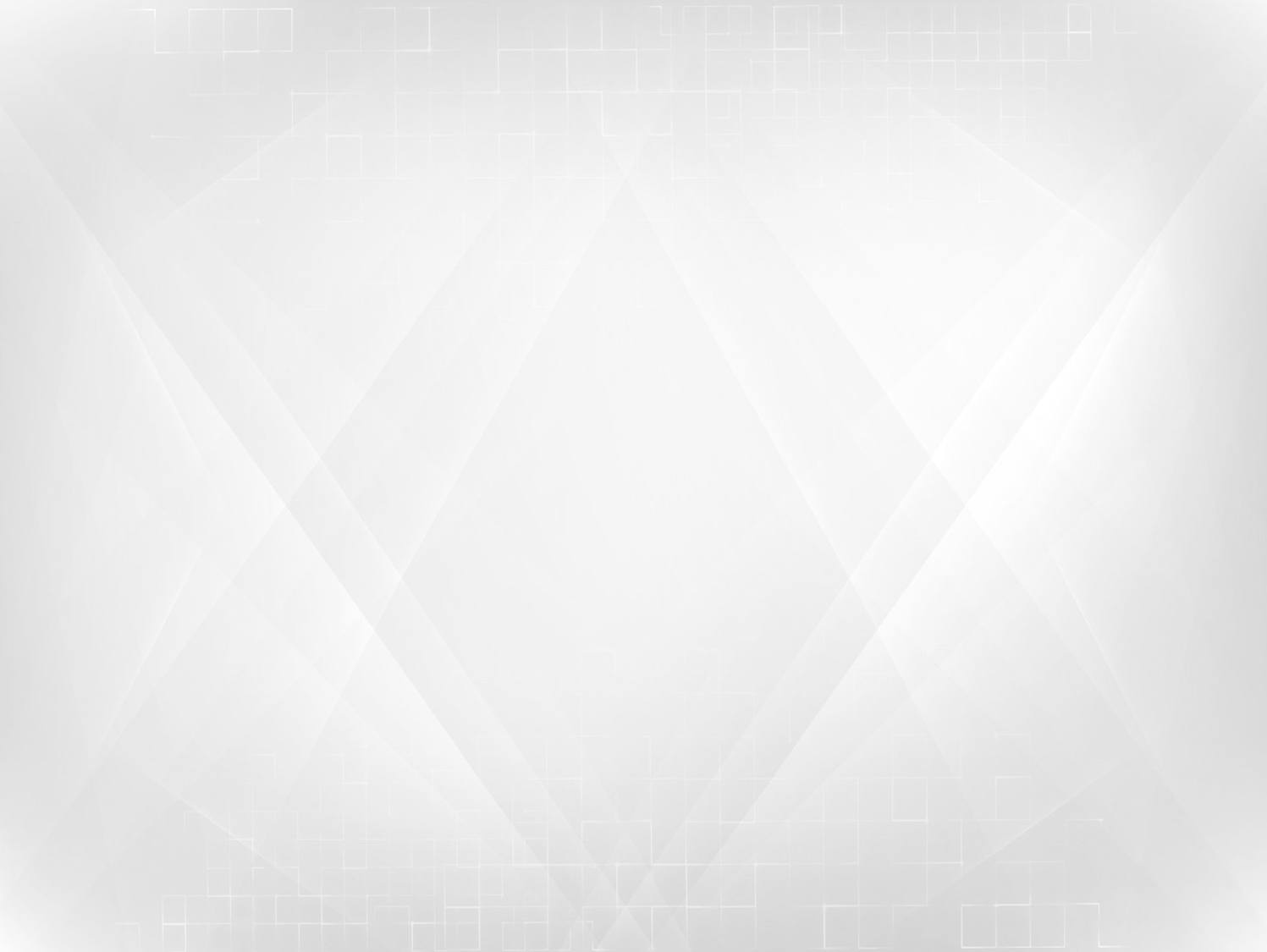 Направленность на достижение успешности ребёнка на следующей ступени образования. В подготовительной к школе группе проводится диагностика готовности к школьному обучению. В ходе которой выявляются дети с низким уровнем готовности. С такими детьми проводятся развивающие занятия, направленные на подготовку к обучению в школе.
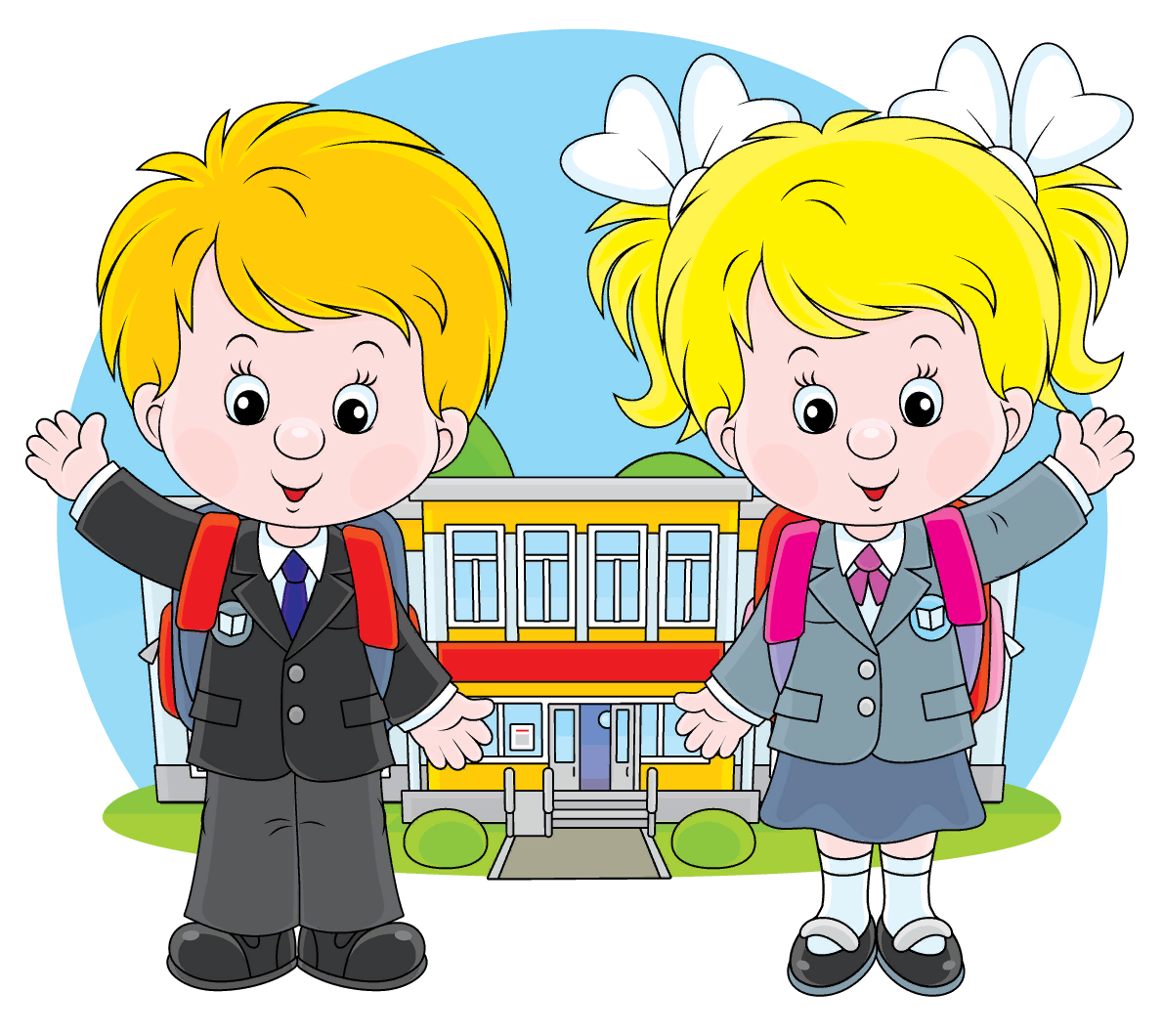 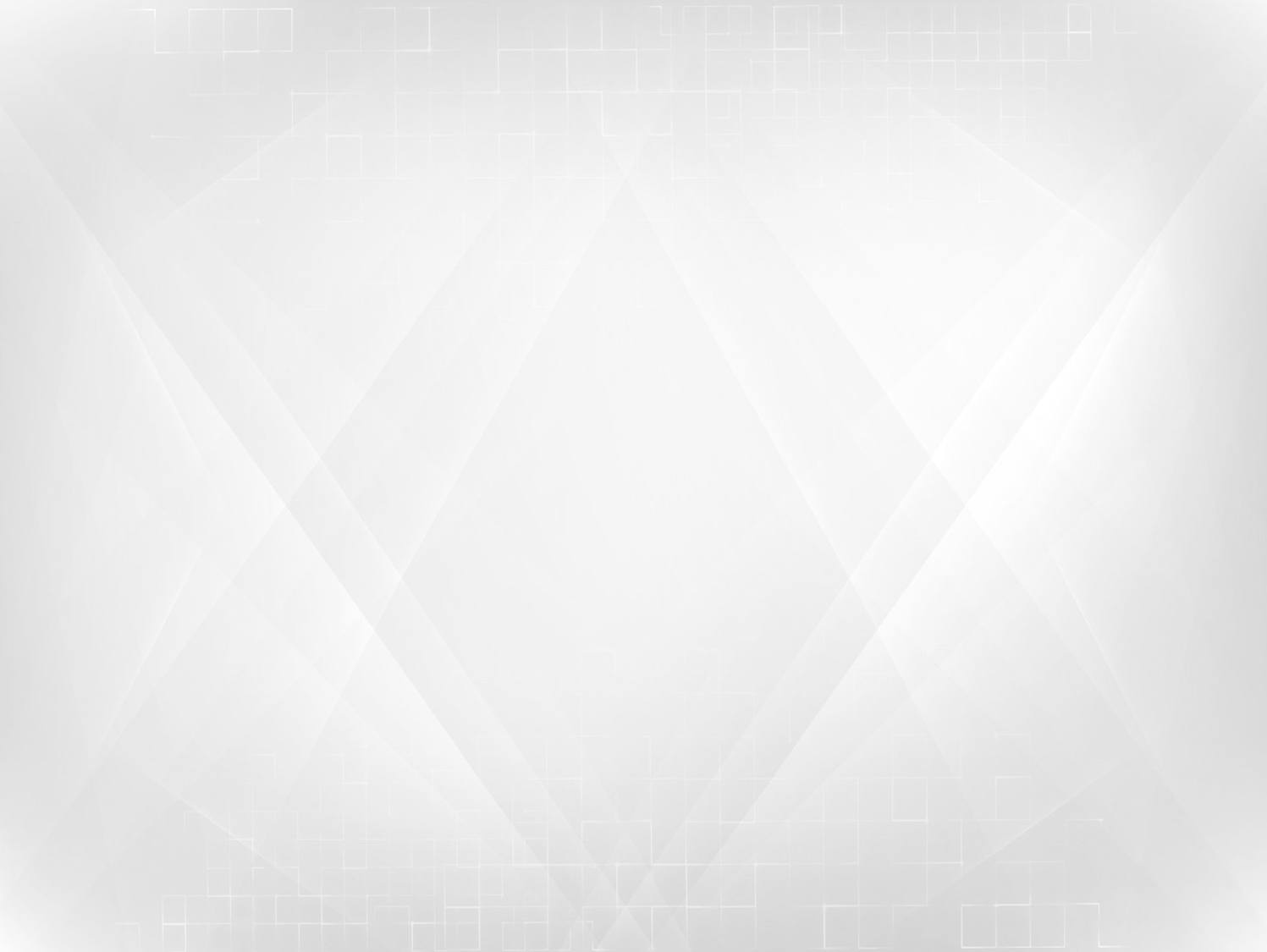 Выбор образовательных программ и их научно-методическое сопровождение. Программы на основе которых строится работа педагога-психолога в ДОУ, подбираются с учётом возрастных особенностей детей.  Например: •	И.Л. Арцишевская «Психологический тренинг для будущих первоклассников»;•	Роньжина А.С. «Занятия психолога с детьми 2-4 лет в период адаптации»;•	Шарохина в.л. «Коррекционно-развивающие занятия в старшей группе»;•	Шарохина в.л. «Коррекционно-развивающие занятия в старшей группе»;•	Катаева Л.И. «Работа психолога с застенчивыми детьми»;•	И.Л. Арцишевская «Работа психолога с гиперактивными детьми в ДОУ».
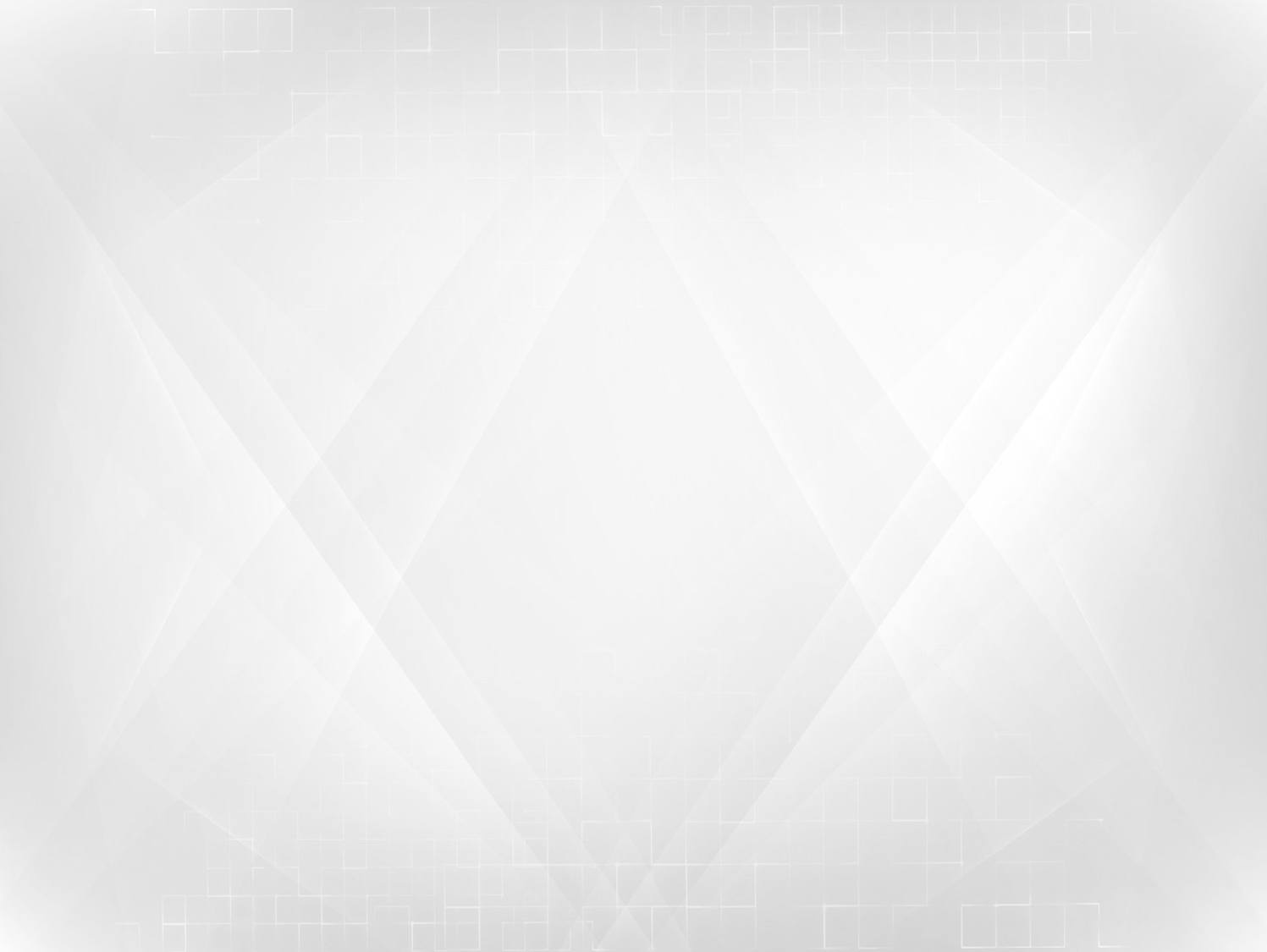 Рост профессионального мастерства педагогических кадров. Повышение квалификации психологов, мастер-классы, семинары, изучение современных образовательных технологий, посещение вебинаров и т.д.
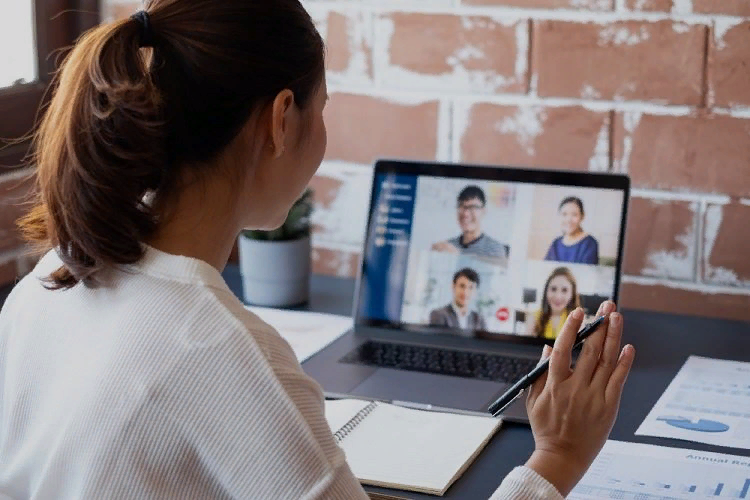 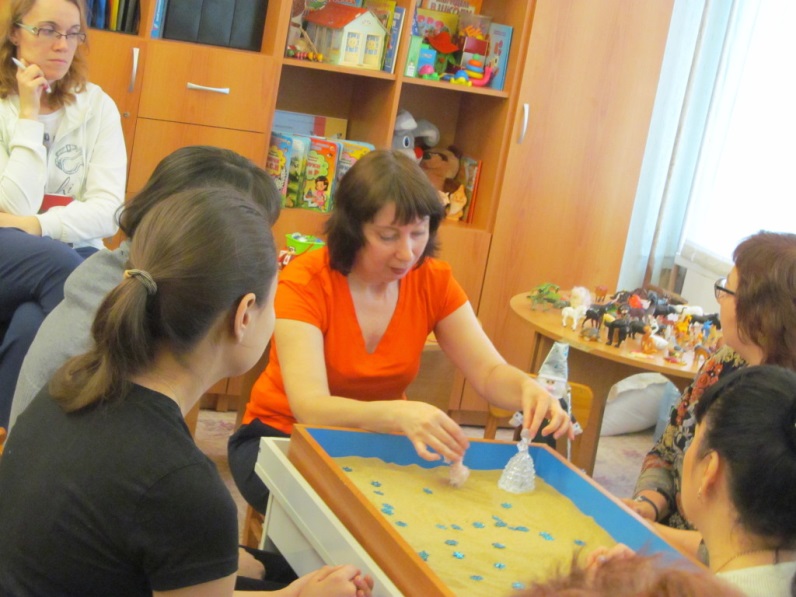 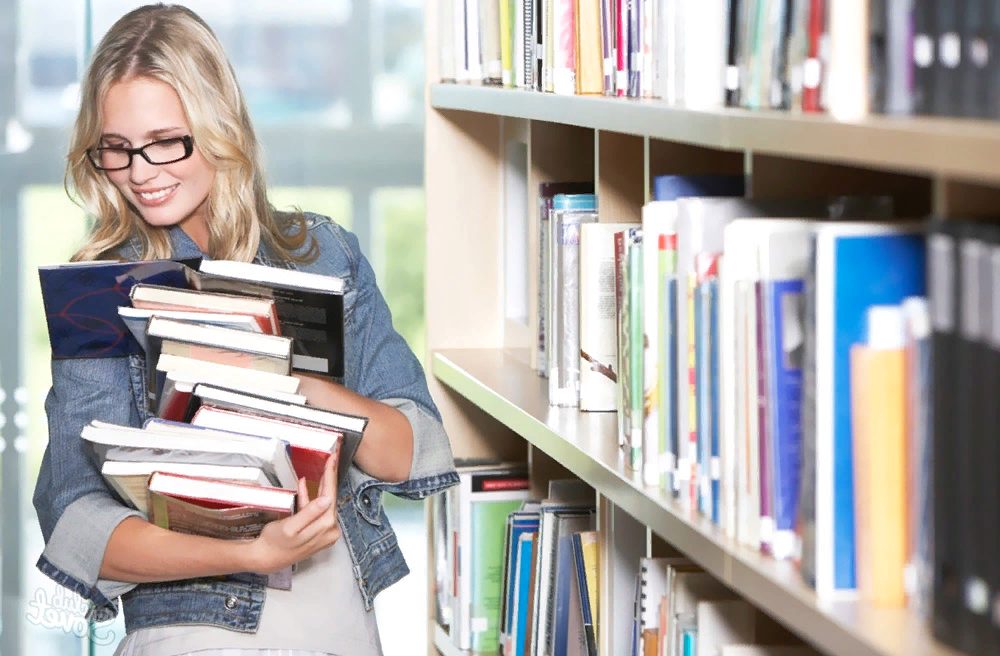 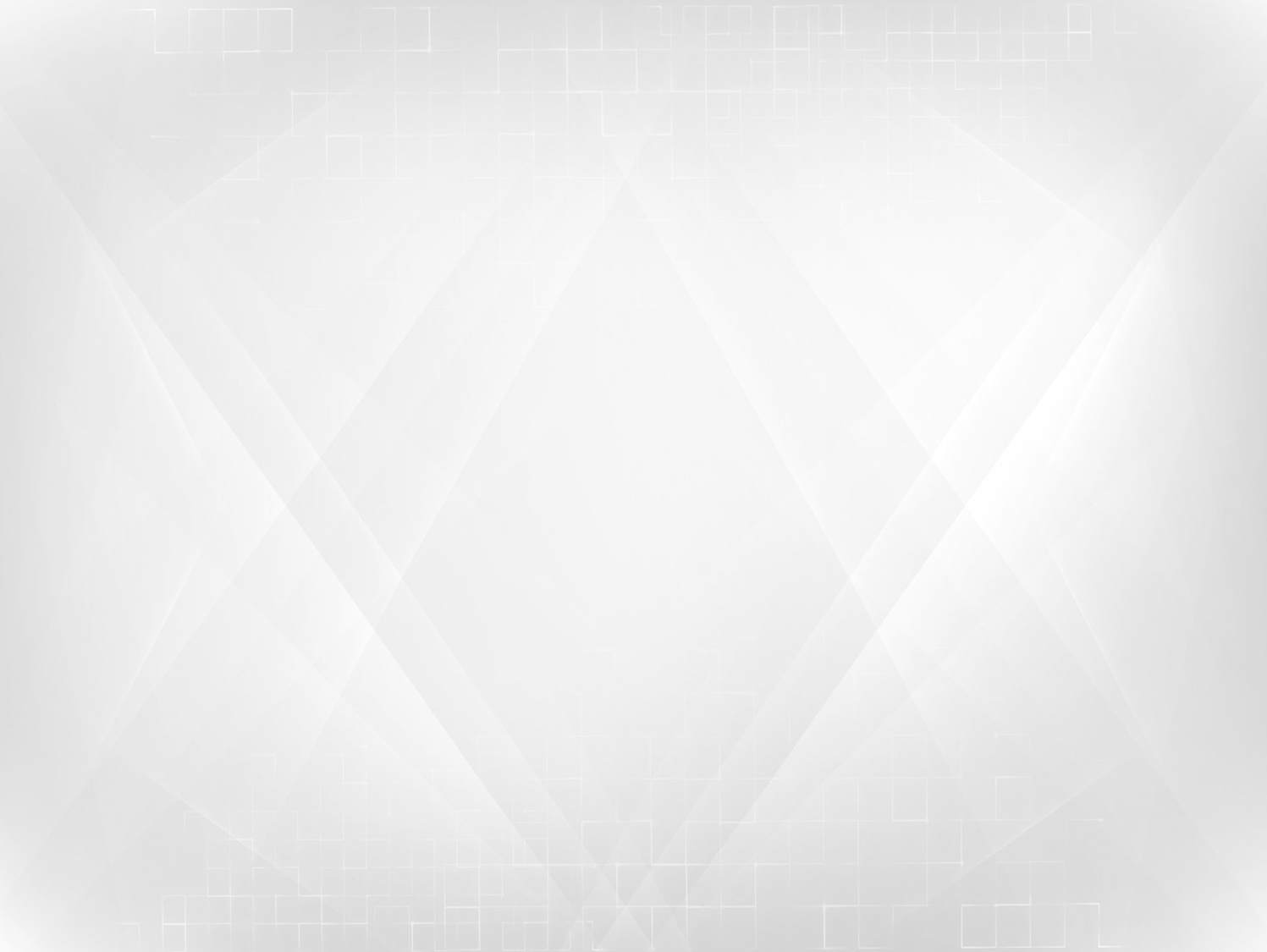 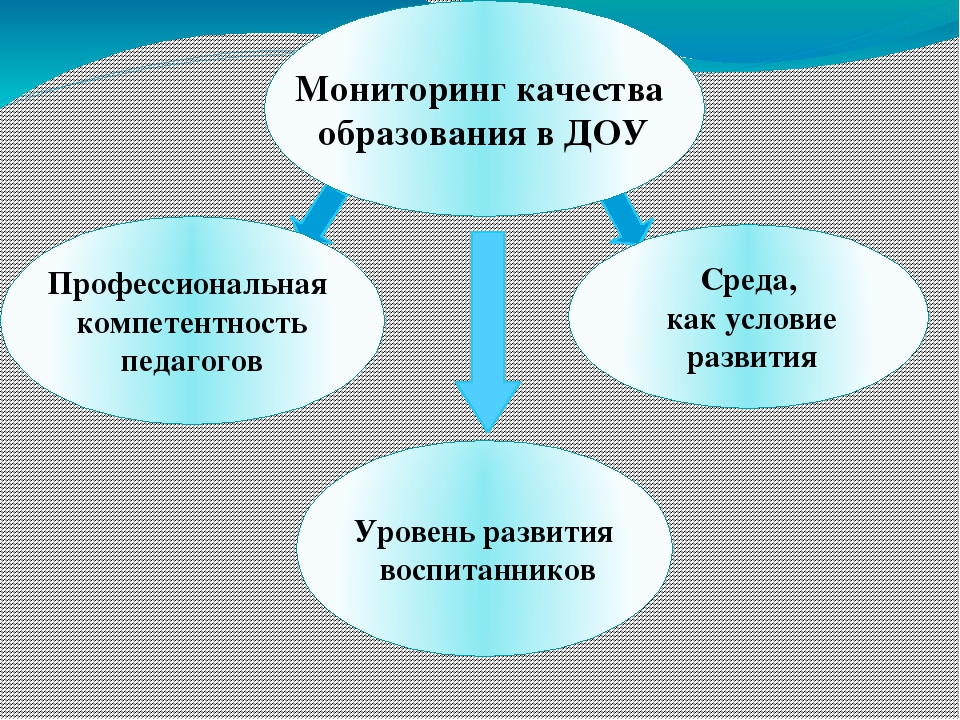 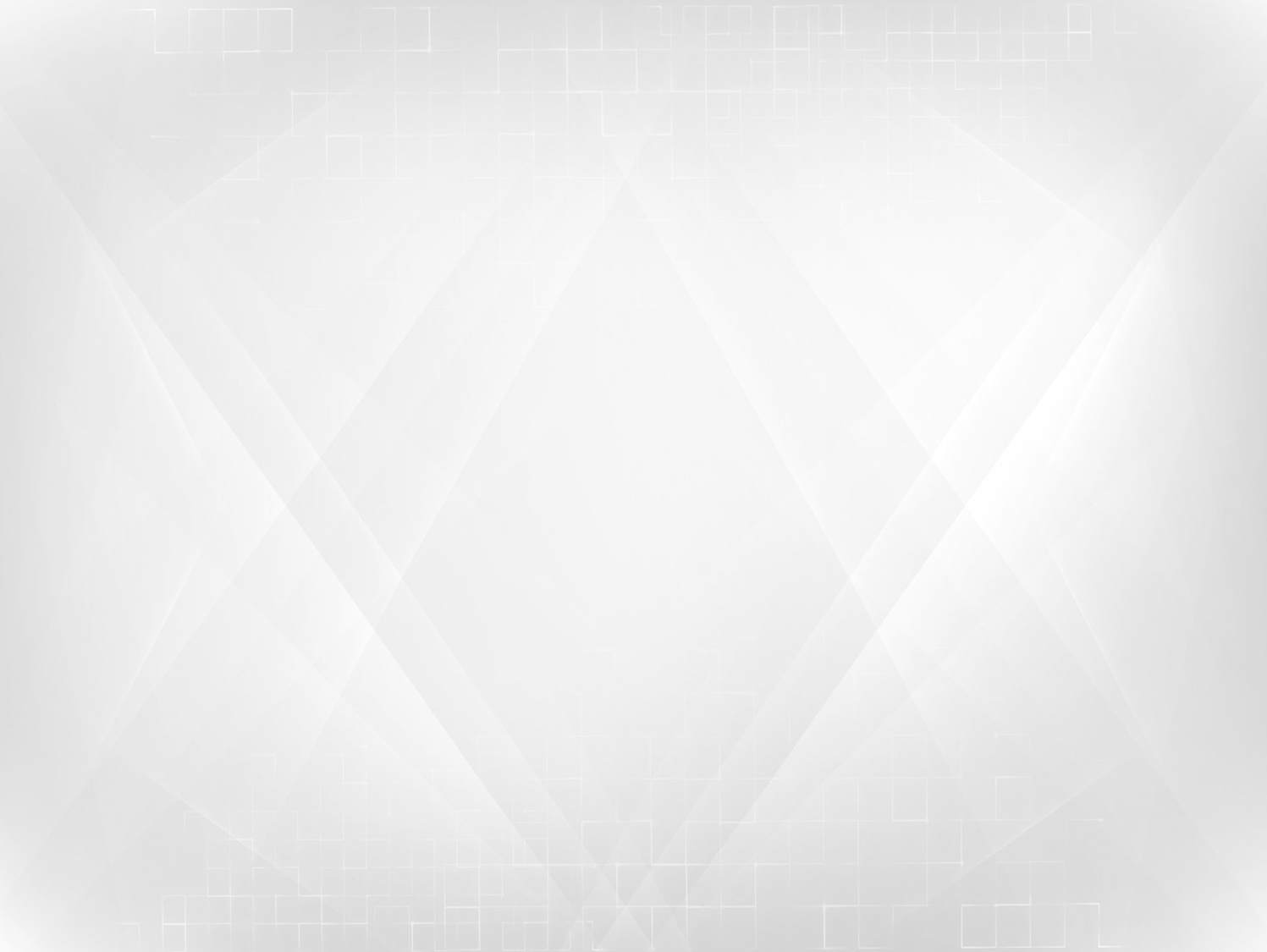 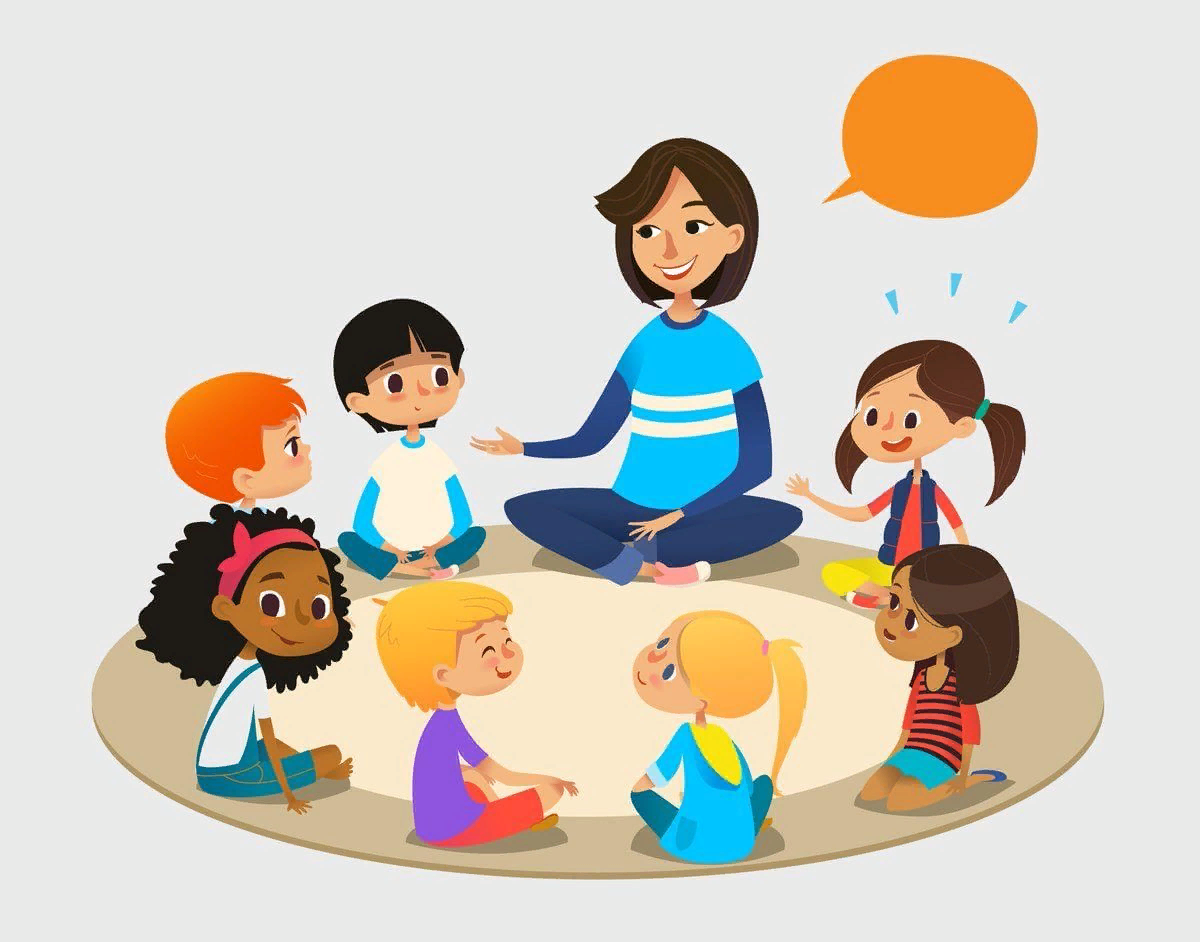